Acreditado por ENAC, 
garantía para el mercado
Ciudad, Fecha
INCLUYE TU LOGO
Servicios acreditados
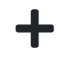 Generando confianza en los productos y servicios
INCLUYE TU LOGO
XXX(nombre de la empresa) acreditado para…
Puedes incluir el número de acreditaciones totales con la que cuenta tu empresa
Incluir la/s actividad/es para las que tu empresa, concretamente, está acreditada y la norma de referencia
Puedes incluir tu marca enlazando al anexo técnico de referencia
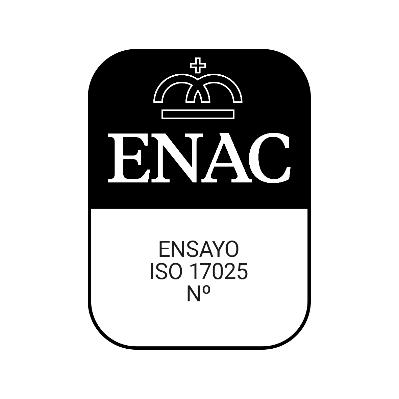 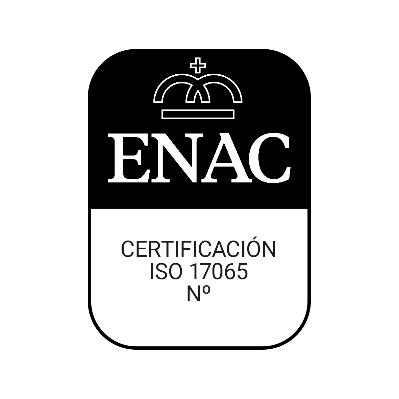 INCLUYE TU LOGO
EJEMPLO
XXX(nombre de la empresa)
Consigue su primera acreditación en XXX y actualmente cuenta con XXX laboratorios/servicios acreditados las siguientes áreas:

000/LE000 / Ensayos xxx
Actividad acreditada 1
Actividad acreditada 2
Actividad acreditada 3
Actividad acreditada 4
Actividad acreditada 5


000/LE000 / Ensayos xxx
Actividad acreditada 1
Actividad acreditada 2
Actividad acreditada 3

000/CPR00 / Certificación de producto xxx
Actividad acreditada 1
Actividad acreditada 2
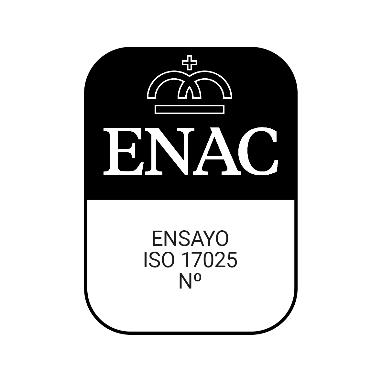 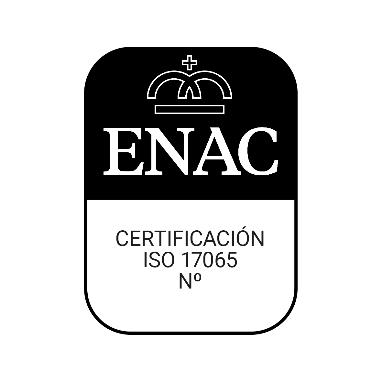 INCLUYE TU LOGO
La fiabilidad de la  información que aportamos los evaluadores es esencial, ya que afecta a aspectos críticos para el mercado y la sociedad
Incluye las áreas de aplicación de tus actividades acreditadas. Presentamos algunos ejemplos
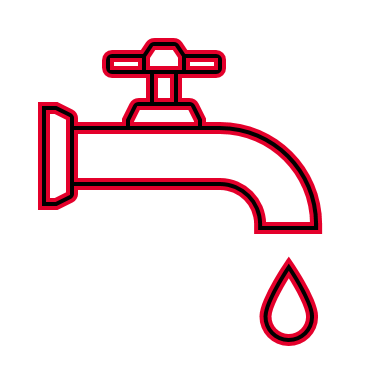 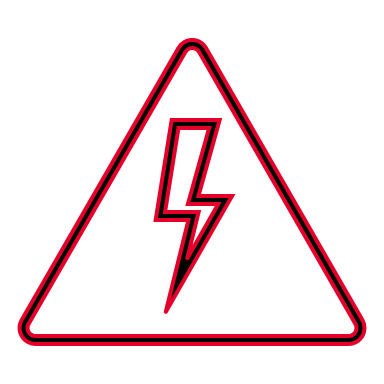 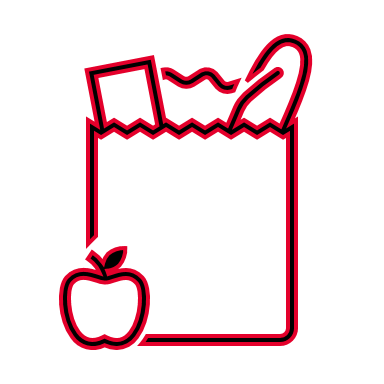 MEDIDAS FIABLES DEL CONTADOR ELÉCTRICO
CALIDAD DEL AGUA
ETIQUETADO DE LOS ALIMENTOS
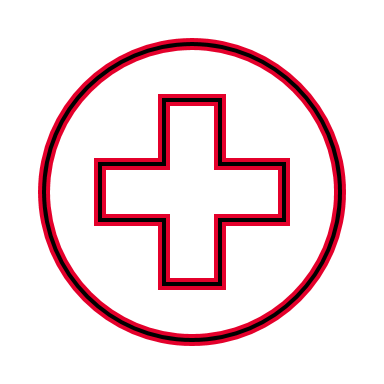 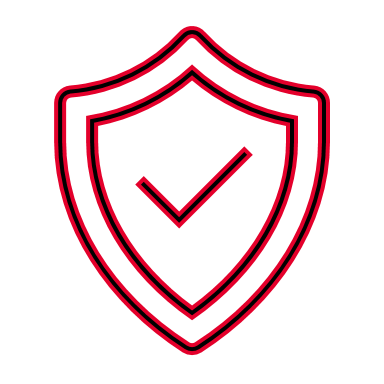 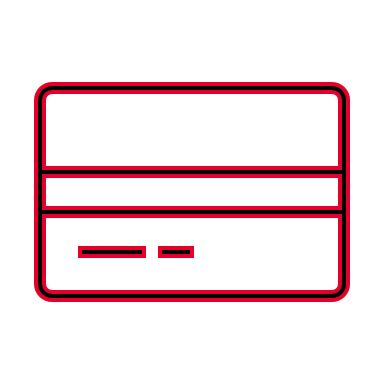 TRANSACCIONES ELECTRÓNICAS SEGURAS
FIABLILIDAD EN EL DIAGNÓSTICO CLÍNICO
SEGURIDAD DE LOS ASCENSORES
INCLUYE TU LOGO
INCLUYE TU LOGO
Confianza, el valor de los servicios acreditados
El valor de las actividades de evaluación y control que se realizan sobre productos, servicios, procesos o instalaciones, radica en la credibilidad de las entidades que las realizan y de la confianza que el mercado y la sociedad en general tengan en ellos. 

Esa confianza y credibilidad solo es posible aportarla a través de un mecanismo independiente, riguroso, global y basado en normas de carácter internacional
EL PROCESO DE ACREDITACIÓN DE ENAC
INCLUYE TU LOGO
Entidad Nacional de Acreditación, ENAC
ENAC es la entidad designada por el Gobierno, en aplicación del Reglamento (CE) nº765/2008 del Parlamento Europeo que regula el funcionamiento de la acreditación en Europa, para operar en España como el Organismo Nacional de Acreditación.
INCLUYE TU LOGO
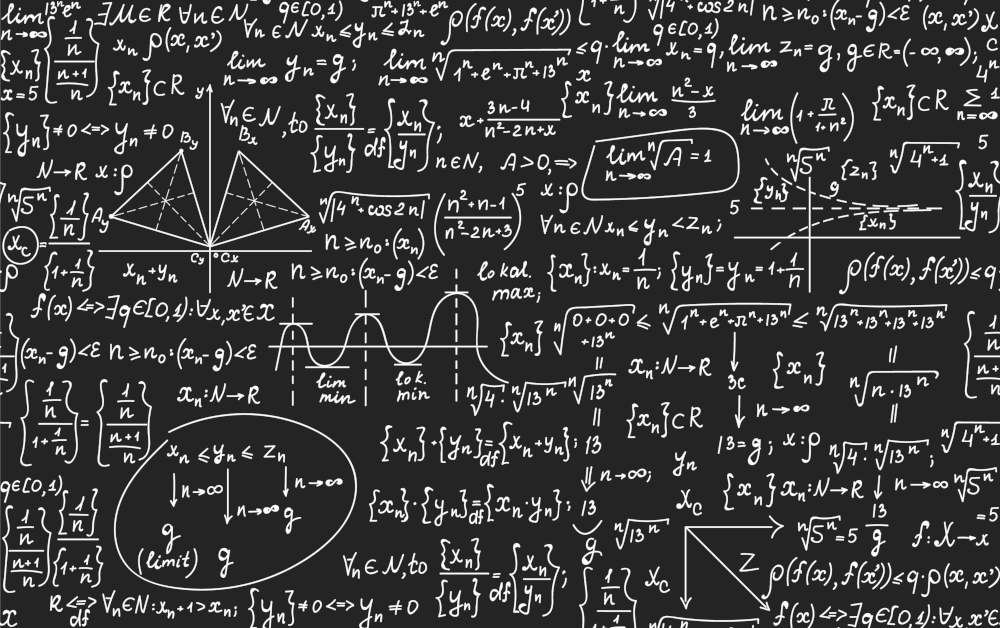 El proceso de acreditación de ENAC
Proceso de evaluación basado en normas internacionales

Equipo auditor altamente especializado que son referencia en la actividad a evaluar, y que tienen el conocimiento suficiente como para emitir un juicio profesional sobre si dicha actividad se está ejecutando con el nivel de competencia y calidad exigible.  

Un proceso de evaluación continua, mediante visitas de seguimiento y auditorías de reevaluación para garantizar el mantenimiento de la competencia técnica
INCLUYE TU LOGO
[Speaker Notes: Requisitos de acreditación

Para determinar la competencia técnica de los evaluadores de la conformidad ENAC utiliza como referencia los requisitos establecidos en normas internacionales que serán la base para la firma de los acuerdos de reconocimiento a nivel global:

Laboratorios de Ensayo UNE-EN ISO/IEC 17025
Laboratorios de Calibración UNE-EN ISO/IEC 17025
Laboratorios Clínicos UNE-EN ISO 15189
Entidades de Inspección UNE-EN ISO/IEC 17020
Entidades de Certificación de Productos UNE-EN ISO/IEC 17065
Entidades de Certificación de Sistemas de Gestión UNE-EN ISO/IEC 17021
Entidades de Certificación de Personas UNE-EN ISO/IEC 17024
Verificadores Medioambientales Reglamento CE 1221/2009
Verificadores de emisiones de gases de efecto invernadero EA-6/03, UNE-EN ISO 14065, Reglamento UE 600/2012
Proveedores de Programas de Intercomparación UNE-EN ISO/IEC 17043
Productores de Materiales de Referencia, ISO 17034
Requisitos generales para bobancos ISO 20387
Entidades de verificación y validación UNE-EN ISO/IEC 17029
Para entidades que han de cumplir Buenas Prácticas de Laboratorio (BPL) -estudios de productos fitosanitarios, sustancias químicas industriales, etc.- los requisitos se establecen en el RD 1369/2000.]
Diferencias entre servicios acreditados y no acreditados
HA DEMOSTRADO QUE...
ACREDITADO
NO ACREDITADO
Dispone de personal técnicamente competente

Aplica el proceso de evaluación adecuado para el tipo de producto, proceso, servicio

Dispone de los medios técnicos necesarios

Mantiene el nivel de independencia necesario para actuar con la debida imparcialidad

Se somete a la supervisión de una tercera parte independiente
INCLUYE TU LOGO
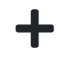 Acreditación
¿Qué aporta nuestra acreditación a nuestros clientes?
INCLUYE TU LOGO
¿Qué beneficios aporta contratar un laboratorio acreditado?
SEGURIDAD EN PRODUCTOS Y SERVICIOS
AHORRO
EFICIENCIA OPERATIVA
Tomar decisiones en base a ensayos  acreditados reduce las posibilidades de producir o proveer un artículo defectuoso.
Permite contar con un control continuo de proveedores, ya que los laboratorios acreditados son auditados periódicamente por ENAC
Aporta valor en términos económicos, ya que reducen la posibilidad de que el mismo producto se vea sometido a evaluaciones redundantes.
SEGURIDAD JURÍDICA
ACCESO A COMPRAS PÚBLICAS
MERCADOS
Seleccionar un proveedor de servicios de evaluación acreditado permite demostrar que ha actuado con la diligencia debida.
El uso de laboratorios acreditados se prima cada vez más en los pliegos de contratación pública de todo el mundo. En España, la Ley 9/2017 de Contratos del Sector Público.
La acreditación de ENAC es reconocida y aceptada en más de 100 países de todo el mundo.
INCLUYE TU LOGO
[Speaker Notes: Información más desarrollada]
Acceso a compras públicas
Ley 9/2017 de Contratos del Sector Público:
Artículo 128. Informes de pruebas, certificación y otros medios de prueba

“Los órganos de contratación podrán exigir que los operadores económicos proporcionen un informe de pruebas de un organismo de evaluación de la conformidad o un certificado expedido por este último, como medio de prueba del cumplimiento de las prescripciones técnicas exigidas, o de los criterios de adjudicación o de las condiciones de ejecución del contrato. 

Cuando los órganos de contratación exijan la presentación de certificados emitidos por un organismo de evaluación de la conformidad determinado, los certificados de otros organismos de evaluación de la conformidad equivalentes también deberán ser aceptados por aquellos”. 


“A efectos de lo dispuesto en esta Ley, se entenderá por «organismo de evaluación de la conformidad» aquel que desempeña actividades de calibración, ensayo, certificación e inspección, y que están acreditados de conformidad con el Reglamento (CE) n.º 765/2008, del Parlamento Europeo y del Consejo”.
INCLUYE TU LOGO
[Speaker Notes: La Ley 9/2017, de 8 de noviembre, de Contratos del Sector Público, persigue aportar mayor transparencia en la contratación pública y conseguir una mejor relación calidad-precio. Para ello, establece la obligación de los órganos de contratación de velar por que el diseño de los criterios de adjudicación permita obtener obras, suministros y servicios de gran calidad, concretamente mediante la inclusión de aspectos cualitativos, medioambientales, sociales e innovadores vinculados al objeto del contrato. 

En este sentido, la ley incorpora en distintos artículos (93, 94, 124, 125, 126, 127 y 128) menciones al uso de normas técnicas y de evaluadores de la conformidad acreditados. Por este motivo, la Asociación Española de Normalización, UNE, y la Entidad Nacional de Acreditación (ENAC) han elaborado conjuntamente esta guía para facilitar la aplicación eficaz y eficiente de los artículos mencionados.]
Acceso a compras públicas
Ley 9/2017 de Contratos del Sector Público:
Artículo 128. Informes de pruebas, certificación y otros medios de prueba

“Supletoriamente los órganos de contratación deberán aceptar otros medios de prueba adecuados que no sean los contemplados en el apartado primero, como un informe técnico del fabricante, cuando el empresario de que se trate no tenga acceso a dichos certificados o informes de pruebas ni la posibilidad de obtenerlos en los plazos fijados, siempre que la falta de acceso no sea por causa imputable al mismo y que este sirva para demostrar que las obras, suministros o servicios que proporcionará cumplen con las prescripciones técnicas, los criterios de adjudicación o las condiciones de ejecución del contrato, según el caso.”
Artículo 94. Acreditación del cumplimiento de las normas de gestión medioambiental
 
En los contratos sujetos a una regulación armonizada, cuando los órganos de contratación exijan como medio para acreditar la solvencia técnica o profesional, la presentación de certificados expedidos por organismos independientes que acrediten que el licitador cumple determinadas normas de gestión medioambiental, harán referencia al sistema comunitario de gestión y auditoría medioambientales (EMAS) de la Unión Europea, o a otros sistemas de gestión medioambiental reconocidos de conformidad con el artículo 45 del Reglamento (CE) n.º 1221/2009, de 25 de noviembre de 2009, o a otras normas de gestión medioambiental basadas en las normas europeas o internacionales pertinentes de organismos acreditados.
INCLUYE TU LOGO
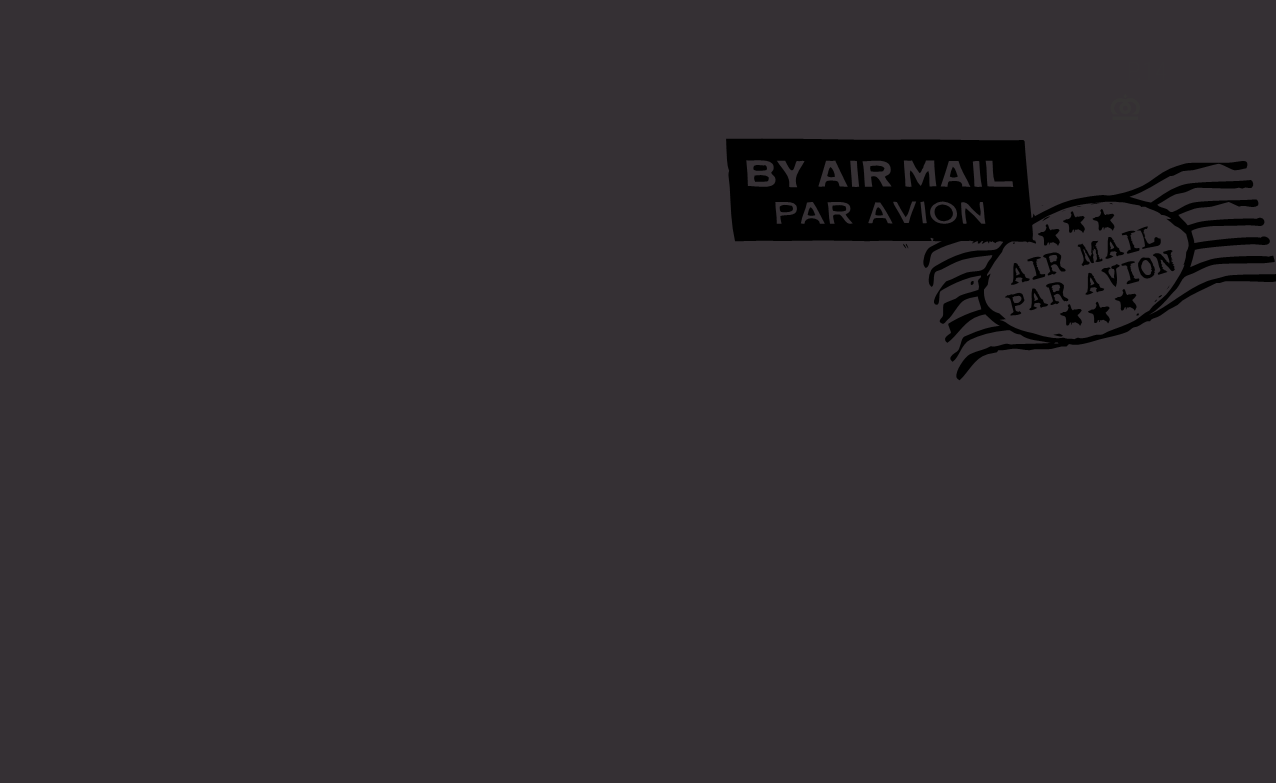 Mercados
Mercados
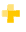 La acreditación, una ayuda eficaz a la exportación
ENAC es firmante de todos los acuerdos internacionales de reconocimiento, por lo que sus acreditaciones son aceptadas en más de 100 países: la UE y EFTA, Estados Unidos, Canadá, Japón, China, Australia, Brasil o India, entre otros. 

Esto permite a nuestros clientes contar con un respaldo reconocido en los mercados internacionales que facilita la aceptación de los productos y servicios a través de las fronteras.
INCLUYE TU LOGO
[Speaker Notes: Para ser totalmente efectivo, un organismo de acreditación debe de estar integrado en la infraestructura global de la acreditación. Dicha infraestructura mundial opera a través de dos organizaciones, International Laboratory Accreditation Cooperation (ILAC) e International Accreditation Forum (IAF), que se apoyan a su vez en organizaciones regionales (América, Asia/Pacífico, etc). En Europa la organización regional es European Accreditation (EA) a la que ENAC pertenece desde su fundación hace ya más de 20 años. 

Estas organizaciones han establecido acuerdos internacionales basados en el reconocimiento mutuo de certificados e informes emitidos por las entidades acreditadas que facilitan el comercio y crean un entorno que facilita la consecución del objetivo final: “acreditado una vez, aceptado en todas partes”.

ENAC es firmante de todos los acuerdos internacionales de EA, ILAC e IAF. Esto significa que un informe o certificado emitido bajo acreditación de ENAC será reconocido por el resto de firmantes de todo el mundo. De esta manera, estos acuerdos actúan como un pasaporte internacional para el comercio.]
Acreditado una vez, aceptado en todas partes
Los acuerdos multilaterales de reconocimiento firmados por ENAC aseguran la equivalencia de las actividades acreditadas promoviendo la confianza a través de las fronteras.
INCLUYE TU LOGO
Los informes y certificados acreditados por ENAC son reconocidos en más de 100 economías de todo el mundo
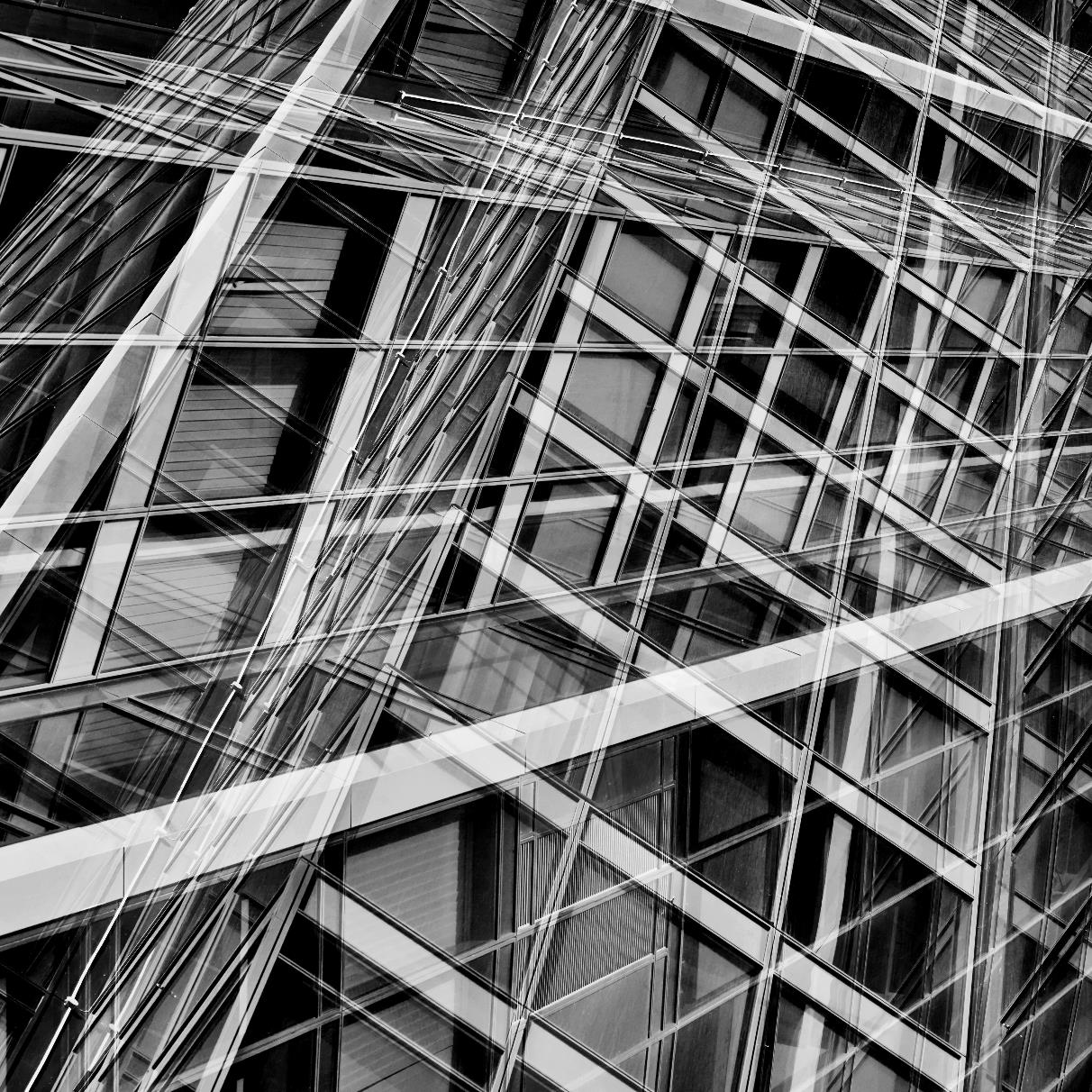 El mercado español cuenta con una infraestructura de evaluadores acreditados por ENAC que disponen del máximo reconocimiento internacional.

Somos uno de ellos
Gracias
INCLUYE TU LOGO